22.10.19
Своя игра «Мир в начале нового времени»
Правила игры
Ученики выбирает капитанов.
Каждая команда по очереди выбирает вопрос (цена вопроса в баллах указана).
В некоторых вопросах спрятан кот в мешке. Если команде попался кот в мешке, то отвечает ТОЛЬКО капитан команды – сразу и без подсказок. 
Если команда не ответила на вопрос или ответила неверно, то право ответа переходит к другой команде.
За КАЖДОЕ нарушение дисциплины (крики, шум, попытка перебить отвечающую команду или учителя, ответ вне очереди) – ШТРАФ 20 БАЛЛОВ.
Команда-победитель получает пятерки, все остальные ЧЕТВЕРКИ и ТРОЙКИ соответственно.
Даты
10
20
30
40
50
События
10
20
30
40
50
Понятия
10
20
30
40
50
Личности
10
20
30
40
50
Страны
10
20
30
40
50
Какое событие произошло в 1562-1598 гг.
Какой закон был принят в Великобритании в 1914 г.?
Закон о гомруле
В 1875 г. в Германии образовалась эта партия.
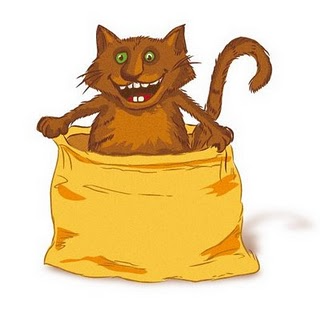 Социал-демократическая партия Германии (СДПГ)
В 1882 г. был образован этот военно-политический блок?
Тройственный союз
Как называется международная конференция 1815 г.?
Венский конгресс
Назовите хронологические рамки Крымской войны.
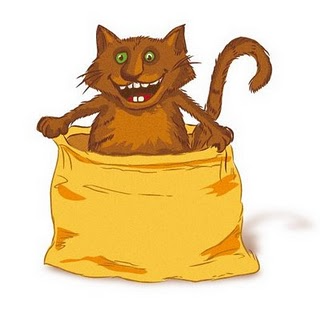 1853-1856 г.
Назовите хронологические рамки Гражданской войны в США.
1861-1865 гг.
В каком году был убит Авраам Линкольн?
1865 г.
В каком году Наполеон III установил режим личной власти?
1852 г.
Назовите время правления Теодора Рузвельта.
1901-1909 гг.
Крайняя форма национализма, выражающаяся в проповеди национальной исключительности, разжигании национальной вражды и ненависти, противопоставлении интересов одной нации интересам других, якобы «неполноценных», наций и народов. .
шовинизм
Государственно-территориальное образование, обладающее внутренним самоуправлением в Британской империи, главой которого являлся британский монарх, представляемый генерал-губернатором.
доминион
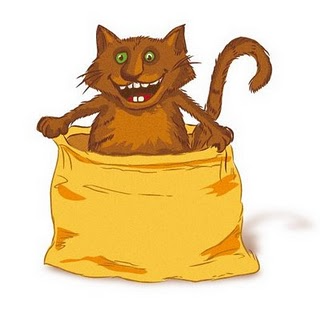 Территория, отведённая для проживания сохранившихся коренных жителей страны (в США, Южной Африке и Австралии).
резервация
Политика принудительного разделения социумов. Одна из форм религиозной и расовой дискриминации (отделение группы по расовому или этническому признаку).
сегрегация
Форма межгосударственных отношений, при которой одно государство находится под защитой (в первую очередь, военной) другого государства.
протекторат
Кого называют «железным канцлером?
Отто фон Бисмарка
Кого называют «Итальянский Ллойд Джордж»?
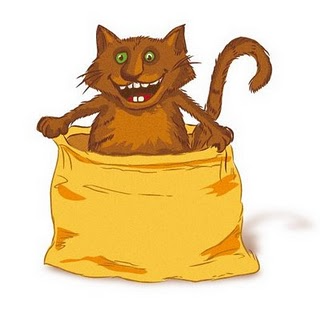 Джованни Джолитти
Как звали фермера, возглавившего восстание против рабства в США в 1859 г.?
Джон Браун
Как звали короля Италии, правившего в течение 46 лет, наиболее бурных в истории страны?
Виктор Эммануил III
Кому принадлежат слова: 
«Вы видите во мне последнего европейского монарха «старой школы»?
Францу Иосифу I
Какое государство к 1913 г. вышло на первое место по уровню экономической мощи?
США
Какое государство установило протекторат над Комбоджей в 1863 г.?
Франция
Какое государство провозгласило «мировую политику»?
Германия
Какое государство примкнуло к Антанте в 1907 г.?
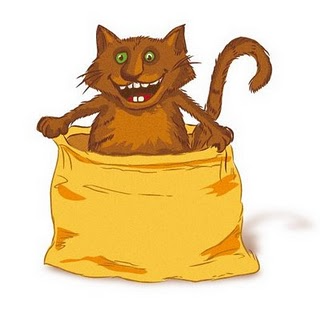 Россия
Какое государство захватило Триполитанию на севере Африки в 1911-1912 гг.?
Италия